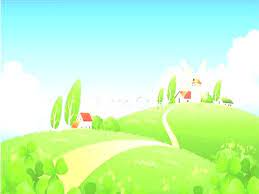 PHÒNG GD& ĐT TX BUÔN HỒ
TRƯỜNG MG BÌNH MINH
HOẠT ĐỘNG. TẠO HÌNH
ĐỀ TÀI: hướng dẫn cách LÀM THIỆP
GIÁO VIÊN: LÊ THỊ HẠNH
Hoạt động 1:
Quan sát đàm thoại
Hoạt động 2: 
Thực hành
Hoạt động 3: 
Nhận xét sản phẩm